Pest and diseases in leafy mustard
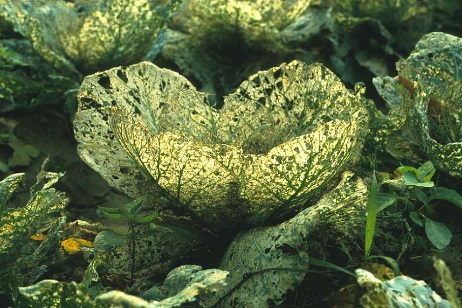 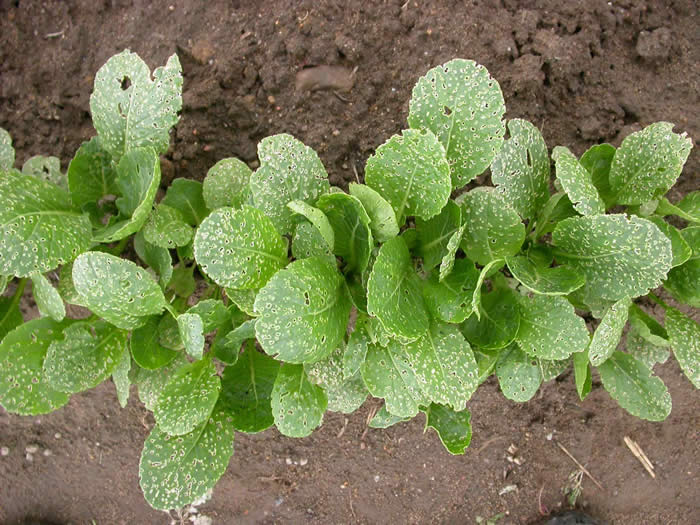 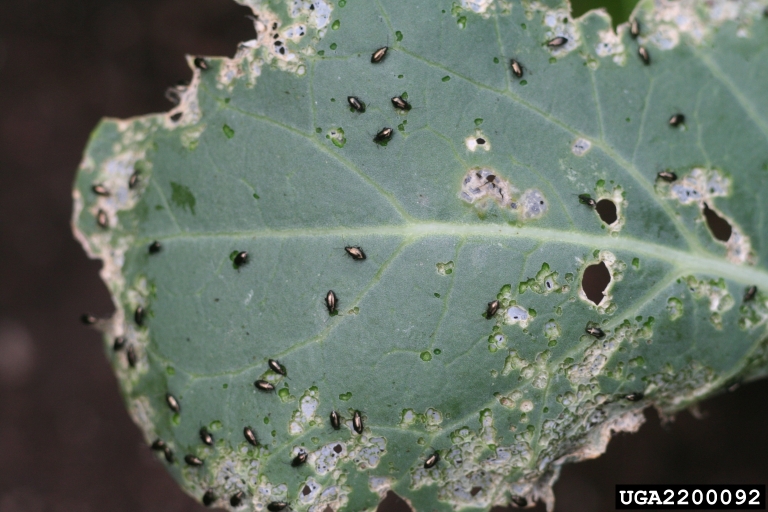 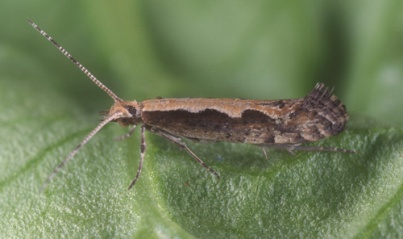 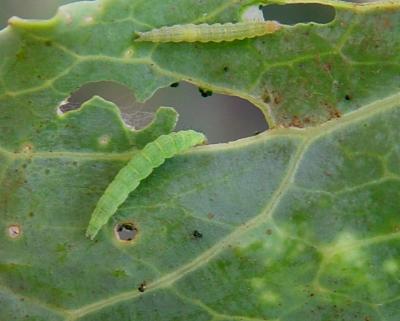 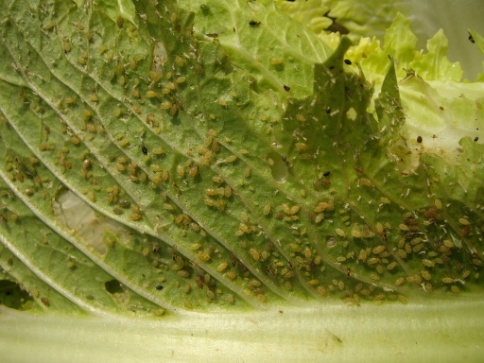 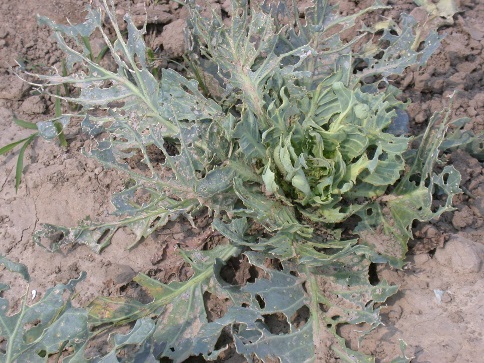 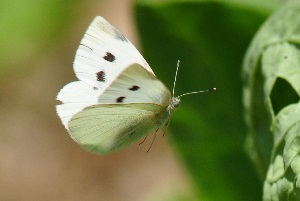 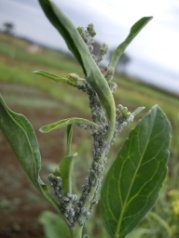 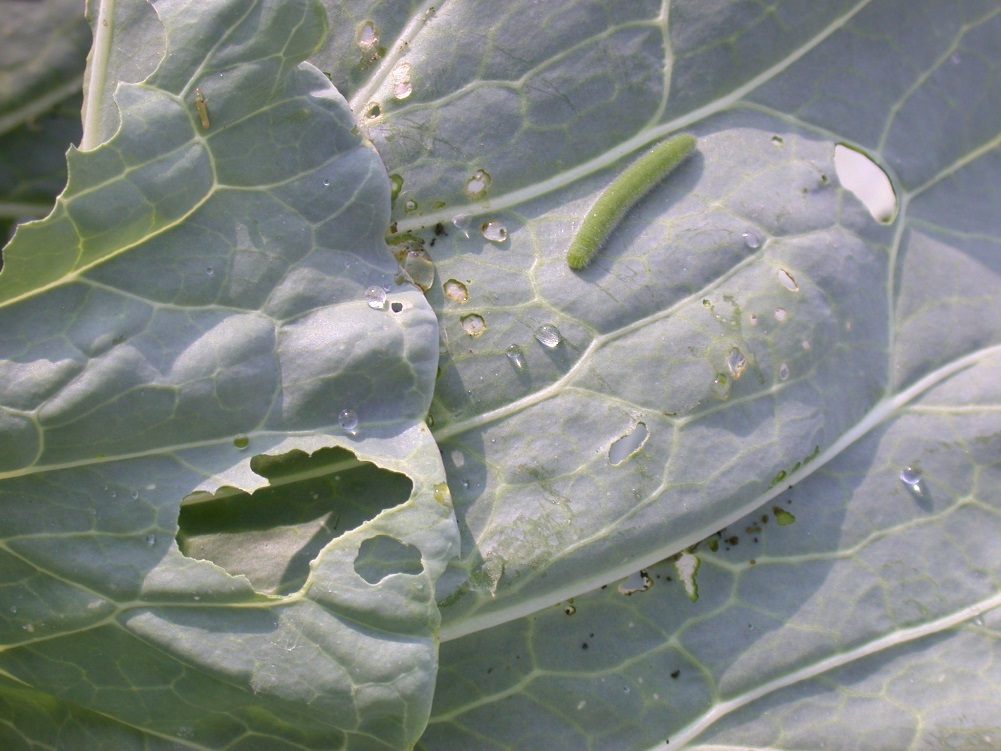 [Speaker Notes: 1 Bean butterfly
2 Dragon fly 
3 Diamond backmoth
4 Lady bug
5. Pod borer]
Pest and diseases in leafy mustard
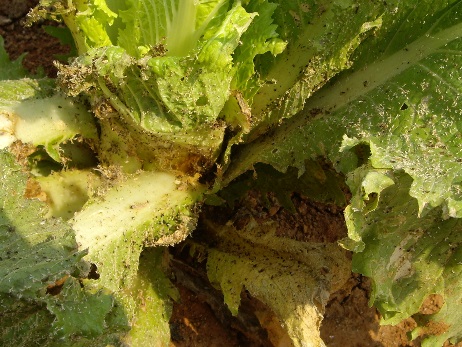 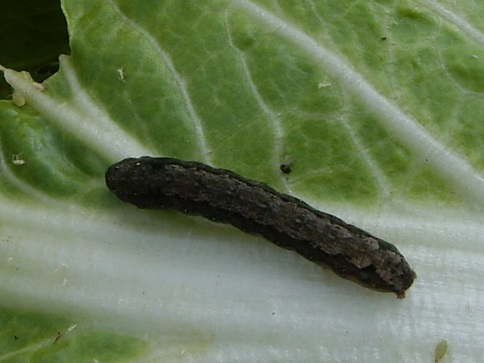 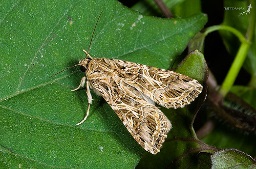 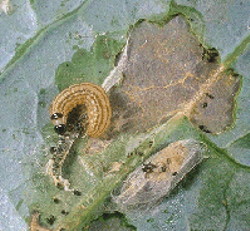 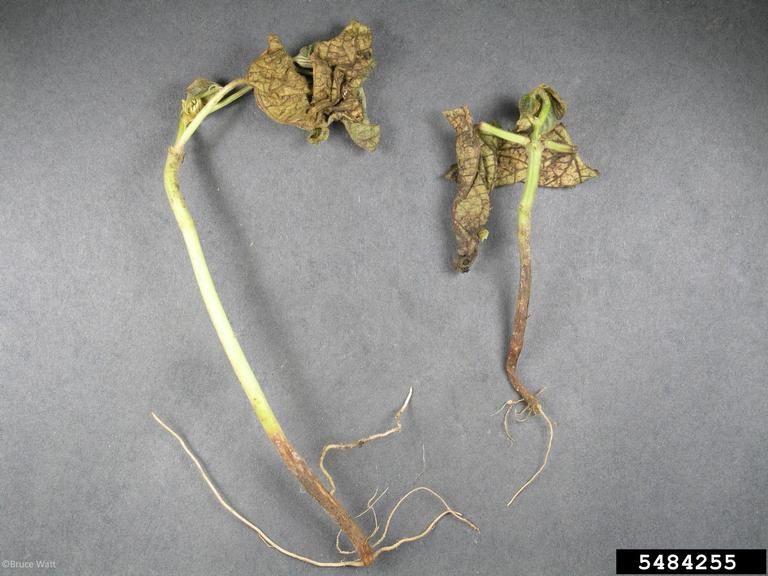 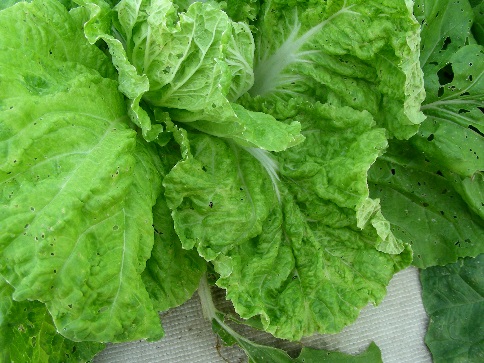 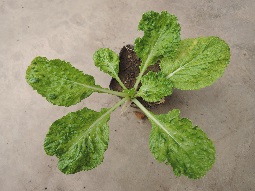 [Speaker Notes: 1 Bean butterfly
2 Dragon fly 
3 Diamond backmoth
4 Lady bug
5. Pod borer]
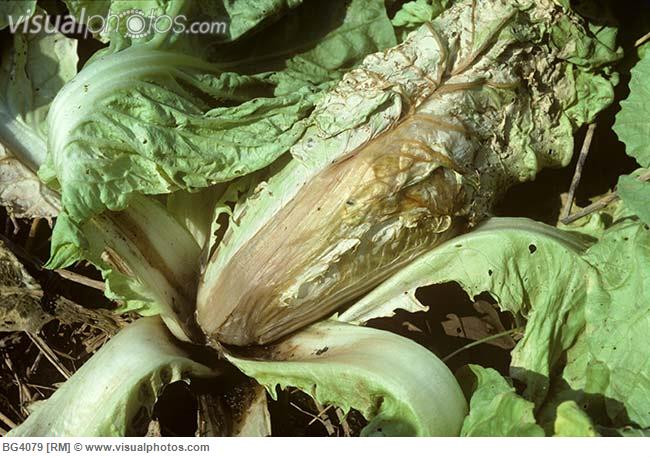 Pest and diseases in leafy mustard
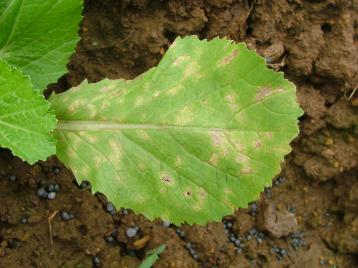 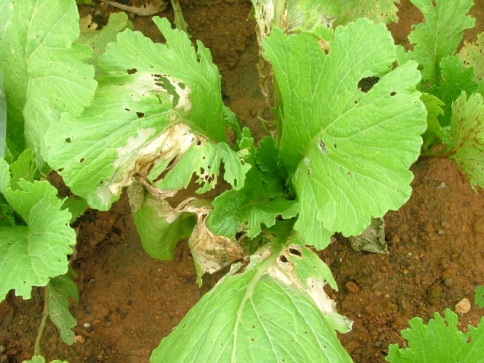 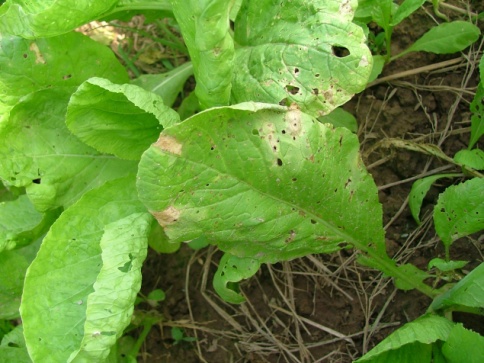 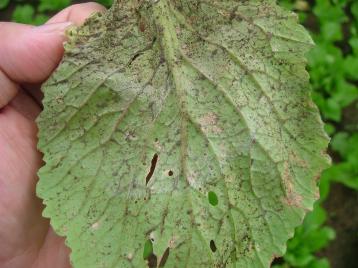 [Speaker Notes: 1 Bean butterfly
2 Dragon fly 
3 Diamond backmoth
4 Lady bug
5. Pod borer]
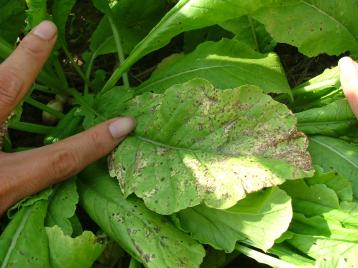 Pest and diseases in leafy mustard
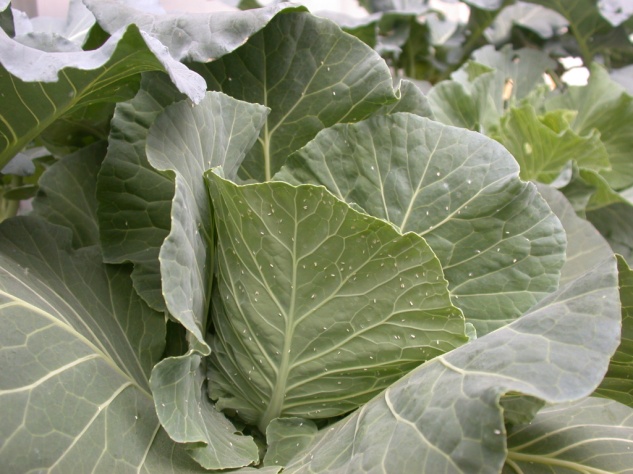 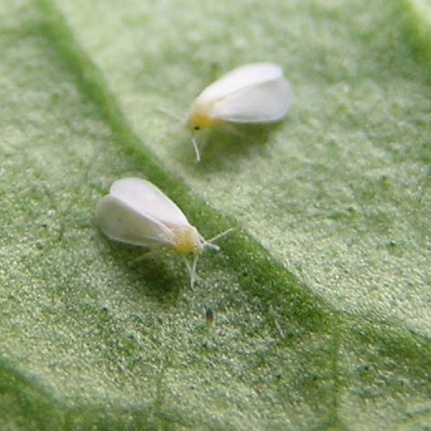 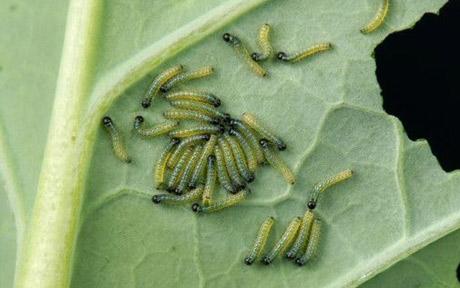 [Speaker Notes: 1 Bean butterfly
2 Dragon fly 
3 Diamond backmoth
4 Lady bug
5. Pod borer]
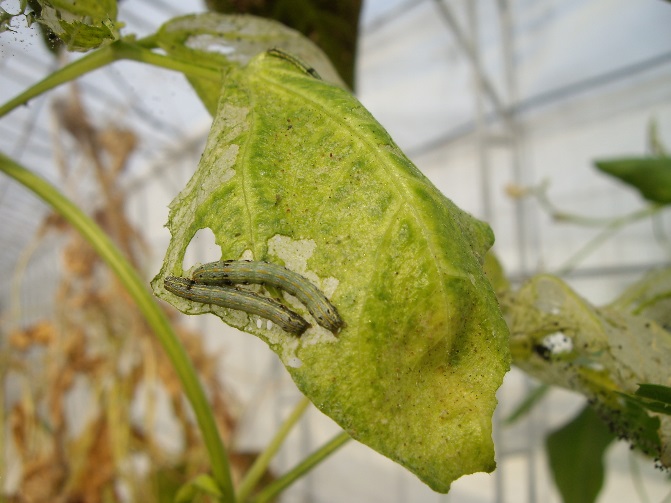 Pest and diseases in yardlong bean
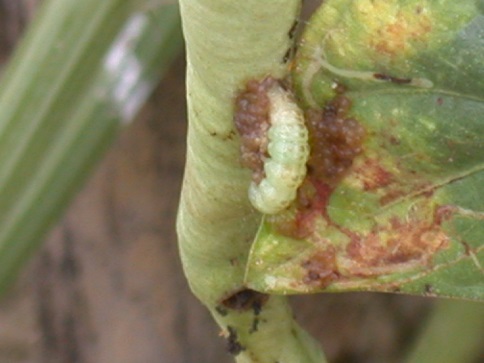 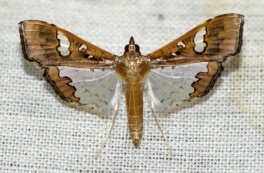 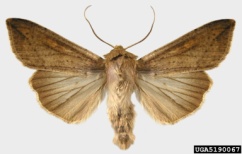 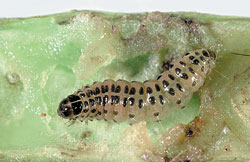 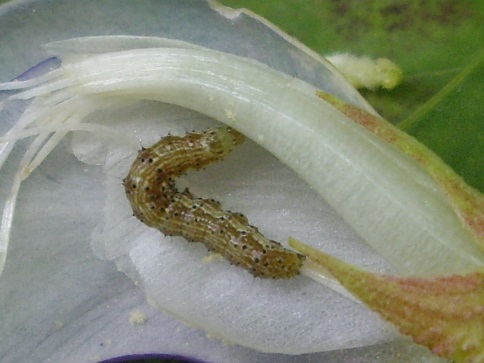 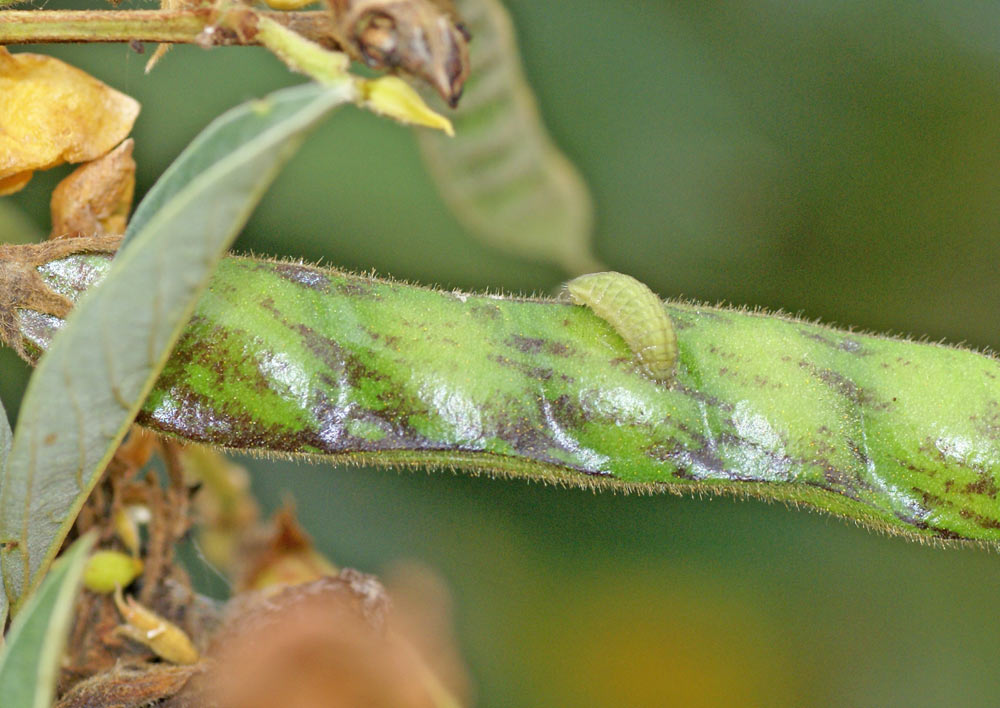 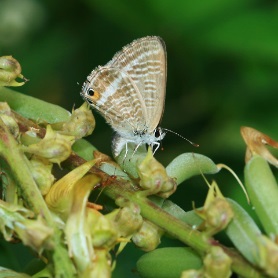 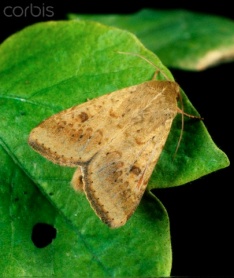 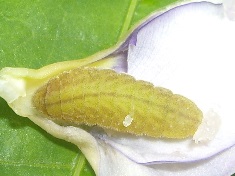 [Speaker Notes: 1 Bean butterfly
2 Dragon fly 
3 Diamond backmoth
4 Lady bug
5. Pod borer]
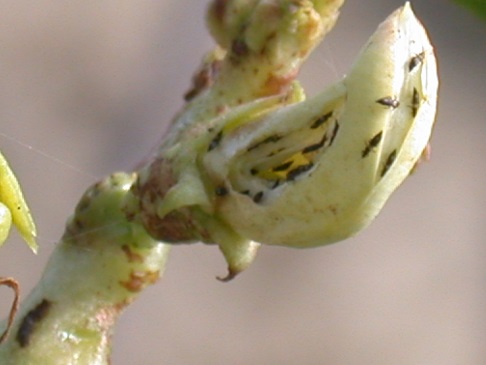 Pest and diseases in yardlong bean
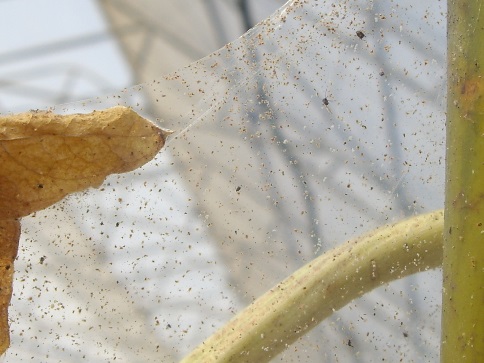 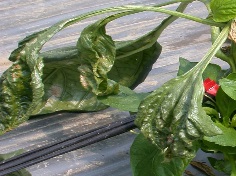 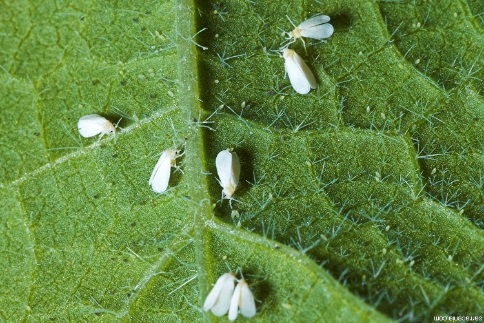 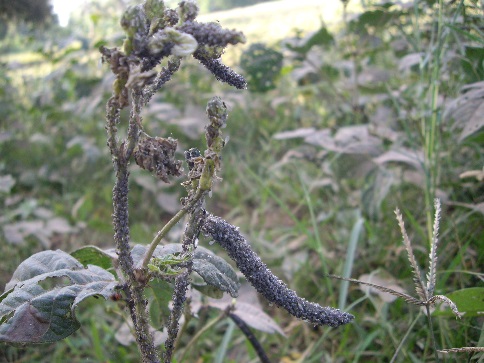 [Speaker Notes: 1 Bean butterfly
2 Dragon fly 
3 Diamond backmoth
4 Lady bug
5. Pod borer]
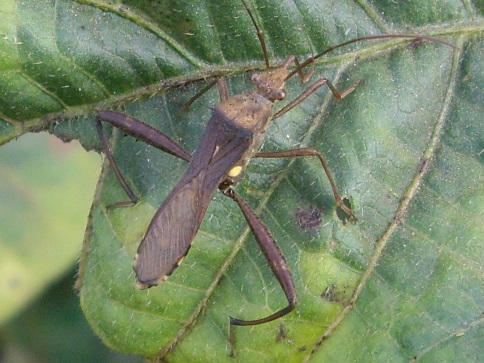 Pest and diseases in yardlong bean
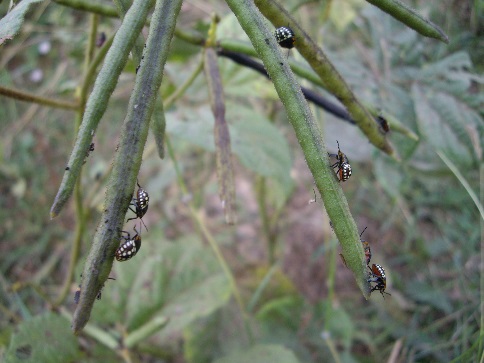 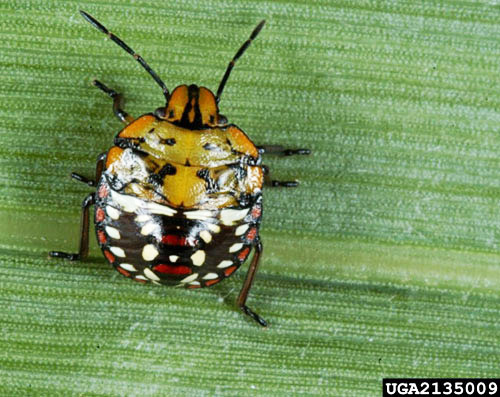 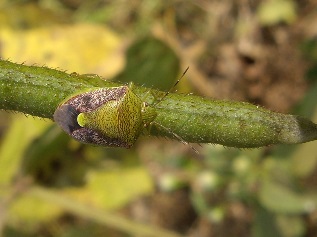 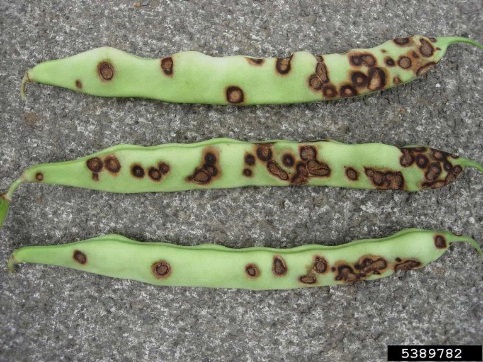 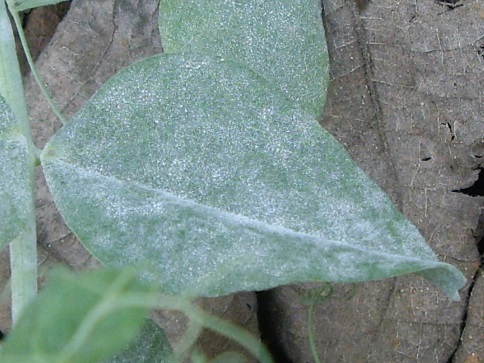 [Speaker Notes: 1 Bean butterfly
2 Dragon fly 
3 Diamond backmoth
4 Lady bug
5. Pod borer]
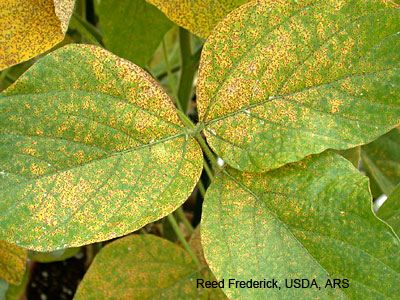 Pest and diseases in yardlong bean
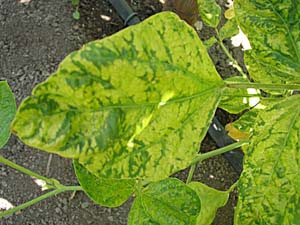 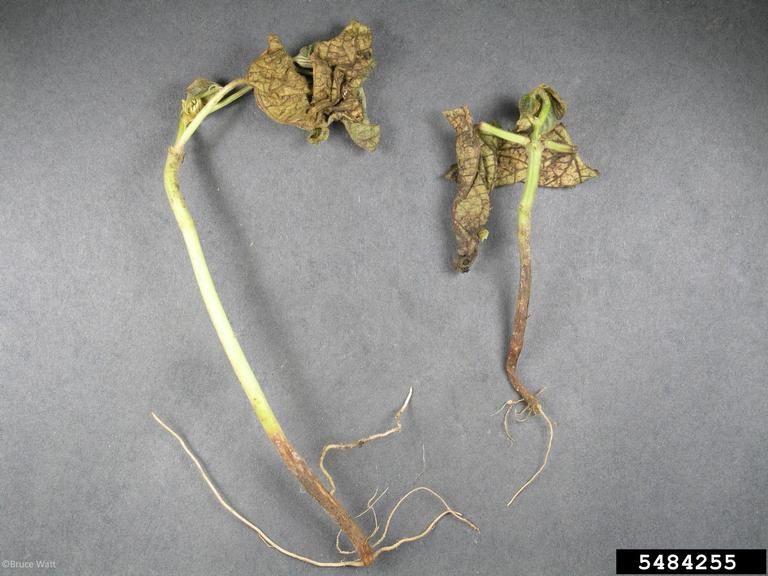 [Speaker Notes: 1 Bean butterfly
2 Dragon fly 
3 Diamond backmoth
4 Lady bug
5. Pod borer]